Support Vector Machines
Hongning Wang
CS@UVa
Today’s lecture
Support vector machines
Max margin classifier
Derivation of linear SVM
Binary and multi-class cases
Different types of losses in discriminative models
Kernel method
Non-linear SVM
Popular implementations
CS@UVa
CS 6501: Text Mining
2
Review: Bayes risk minimization
*Optimal Bayes decision boundary
False positive
We have learned multiple ways to estimate this, e.g. Naïve Bayes, kNN, Logistic regression
False negative
CS@UVa
CS 6501: Text Mining
3
Discriminative v.s. generative models
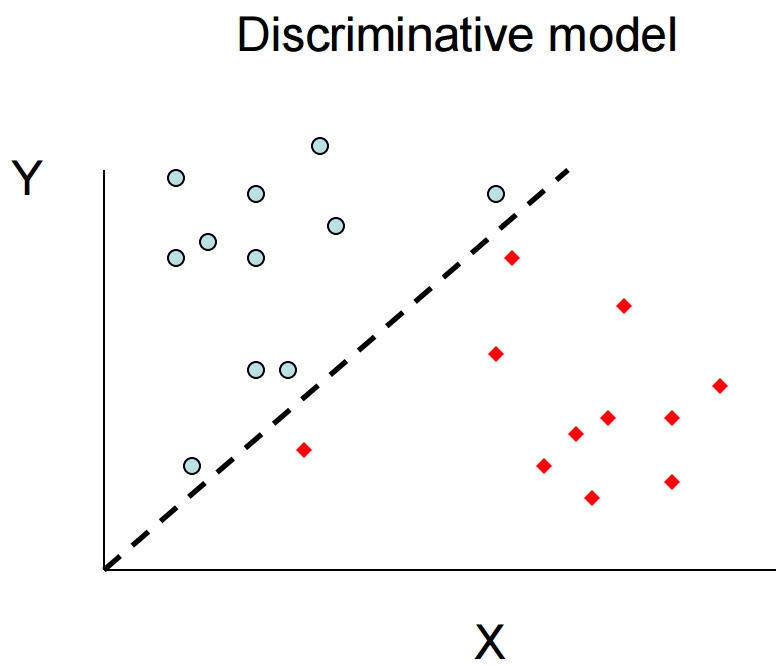 All instances are considered for probability density estimation
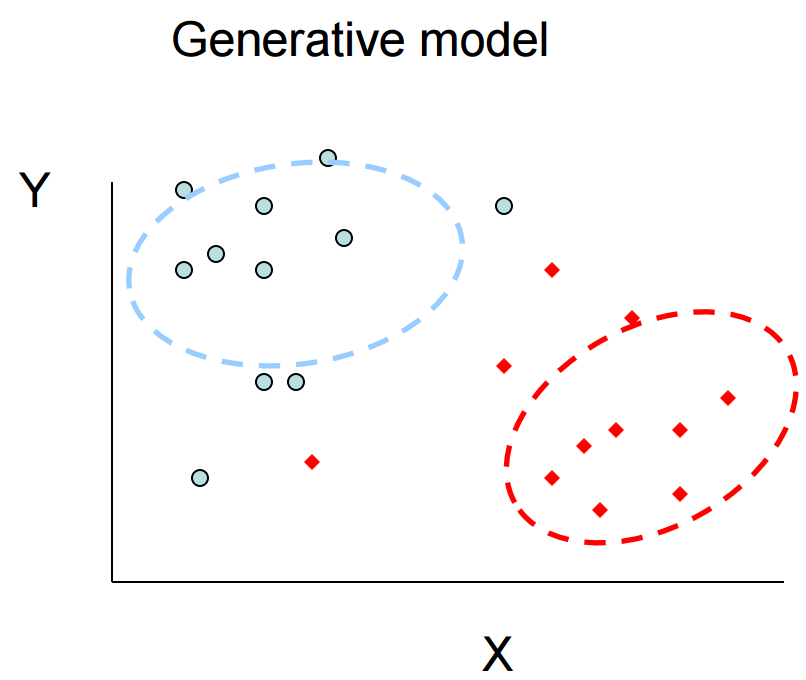 More attention will be put onto the boundary points
CS@UVa
CS 6501: Text Mining
4
Logistic regression for classification
How about directly estimating this?
i.f.f.
A linear model!
i.f.f.
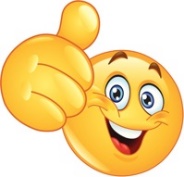 CS@UVa
CS 6501: Text Mining
5
Which linear classifier do we prefer?
Choose the one with maximum separation margin
Y
Instances are linearly separable
X
CS@UVa
CS 6501: Text Mining
6
Parameterize the margin
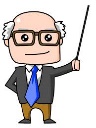 Distance from a point to a line
Y
The distance can be written as
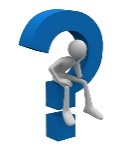 X
CS@UVa
CS 6501: Text Mining
7
Max margin classifier
Y
Distance can be written as
X
CS@UVa
CS 6501: Text Mining
8
Max margin classifier
CS@UVa
CS 6501: Text Mining
9
Max margin classifier
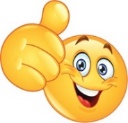 Quadratic programming!
Easy to solve!
Y
That’s why it is called Support Vector Machines
Active constraints
No contribution in deciding the decision boundary
Support vectors
Inactive constraints
X
CS@UVa
CS 6501: Text Mining
10
What if the instances are not linearly separable?
Maximize the margin while minimizing the number of errors made by the classifier?
trade-off parameter
manually set
Y
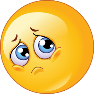 No longer a QP!
No idea how to optimize!
X
CS@UVa
CS 6501: Text Mining
11
Recap: max margin classifier
Y
Distance can be written as
X
CS@UVa
CS 6501: Text Mining
12
Recap: max margin classifier
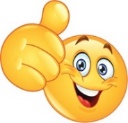 Quadratic programming!
Easy to solve!
Y
That’s why it is called Support Vector Machines
Active constraints
No contribution in deciding the decision boundary
Support vectors
Inactive constraints
X
CS@UVa
CS 6501: Text Mining
13
Soft-margin SVM
Relax the constraints and penalize the misclassification error
Y
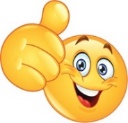 Introduce slack variables
Still a QP!
Easy to optimize!
X
CS@UVa
CS 6501: Text Mining
14
What kind of loss is SVM optimizing?
CS@UVa
CS 6501: Text Mining
15
What kind of error is SVM optimizing?
Hinge loss
classification loss
regularization
0/1 loss
1
Hinge loss
-1
0
1
CS@UVa
CS 6501: Text Mining
16
Think about logistic regression
Regularization
Logistic loss
CS@UVa
CS 6501: Text Mining
17
Different types of classification loss
Discriminative classifiers aim at optimizing those losses
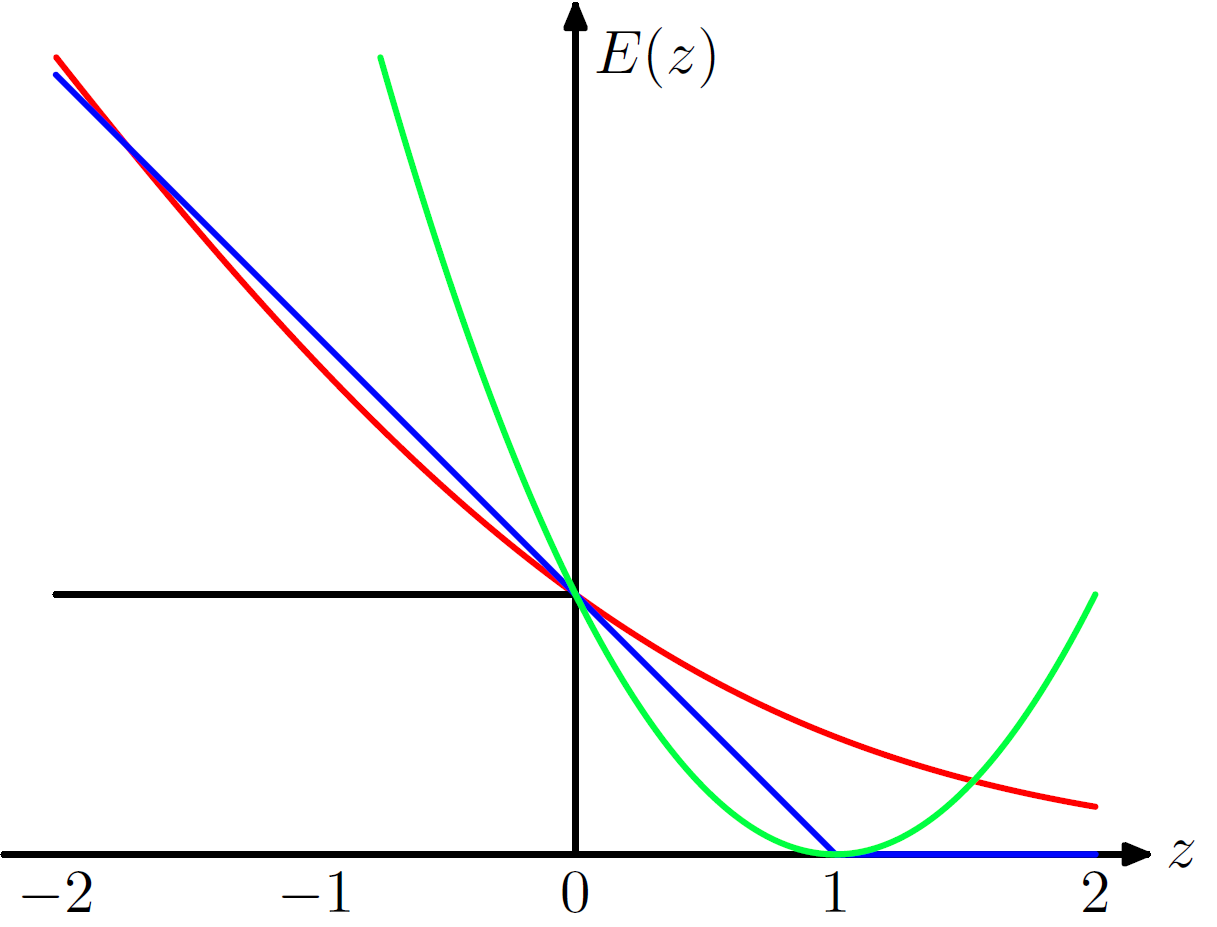 Symmetric loss for false positive and false negative!
Hinge loss: SVM
Logistic loss: Logistic Regression
Square loss: linear regression, Least square SVM
0/1 loss: no classifier yet
Pattern Recognition and Machine Learning, p337
CS@UVa
CS 6501: Text Mining
18
What about multi-class classification?
One v.s. All
Simultaneously learn a set of classifiers
Y
We need to make sure the scales are consistent across classes
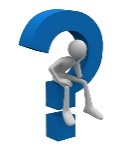 Classification confidence
How about this region?
difference between the most confusing classes
X
CS@UVa
CS 6501: Text Mining
19
What about multi-class classification?
One v.s. All
Simultaneously learn a set of classifiers
For binary classification, we have:
Generalize it!
CS@UVa
CS 6501: Text Mining
20
What about multi-class classification?
One v.s. All
Simultaneously learn a set of classifiers
Scale the margin by the rest classes
CS@UVa
CS 6501: Text Mining
21
Parameter estimation
A constrained optimization problem



Can be directly optimized with gradient-based method
Chapelle, Olivier. "Training a support vector machine in the primal." Neural Computation 19.5 (2007): 1155-1178.
piece-wise linear
CS@UVa
CS 6501: Text Mining
22
Dual form of SVM
Just to simplify the follow-up derivations
A constrained optimization problem
Primal
Lagrangian multipliers
Lagrangian dual
CS@UVa
CS 6501: Text Mining
23
Dual form of SVM
Lagrangian dual
Lemma
otherwise
CS@UVa
CS 6501: Text Mining
24
Dual form of SVM
Lagrangian dual
take them back to dual form
Set it to zero
CS@UVa
CS 6501: Text Mining
25
Dual form of SVM
Lagrangian dual
CS@UVa
CS 6501: Text Mining
26
Dual form of SVM
Lagrangian dual
In dual form, we need to maximize it!
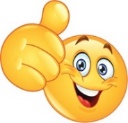 QP again!
Easy to optimize!
Complementary slackness
CS@UVa
CS 6501: Text Mining
27
Recap: what about multi-class classification?
One v.s. All
Simultaneously learn a set of classifiers
Y
We need to make sure the scales are consistent across classes
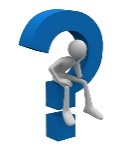 Classification confidence
How about this region?
difference between the most confusing classes
X
CS@UVa
CS 6501: Text Mining
28
Recap: dual form of SVM
Just to simplify the follow-up derivations
A constrained optimization problem
Primal
Lagrangian multipliers
Lagrangian dual
CS@UVa
CS 6501: Text Mining
29
Recap: dual form of SVM
Lagrangian dual
In dual form, we need to maximize it!
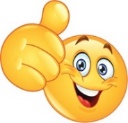 QP again!
Easy to optimize!
Complementary slackness
CS@UVa
CS 6501: Text Mining
30
Sparsity in dual SVM
Y
That’s why it is called Support Vector Machines
No contribution in deciding the decision boundary
Support vectors
Inactive constraints
X
CS@UVa
CS 6501: Text Mining
31
Why dual form SVM?
Primal SVM v.s. dual SVM
Primal: QP in feature space 
Dual: QP in instance space
If we have a lot more features than training instances, dual optimization will be more efficient
More importantly, the kernel trick!
CS@UVa
CS 6501: Text Mining
32
Non-linearly separable cases
Non-linear mapping to linearly separable case
Polynomial mapping
CS@UVa
CS 6501: Text Mining
33
Non-linearly separable cases
Non-linear mapping to linearly separable case
polar coordinates
CS@UVa
CS 6501: Text Mining
34
Non-linearly separable cases
Explore new features
Use features of features of features….
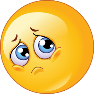 Feature space explodes very quickly!
CS@UVa
CS 6501: Text Mining
35
Rethink about dual form SVM
What we need is only the inner product between instances!
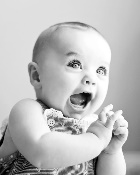 Take order 2 polynomial as an example:
If we take the feature mapping first and then compute the inner product:
No need to take feature mapping at all!
If we compute the inner product first:
CS@UVa
CS 6501: Text Mining
36
Rethink about dual form SVM
Kernel SVM



Kernel function
CS@UVa
CS 6501: Text Mining
37
Rethink about dual form SVM
We still don’t need this explicit feature mapping!
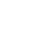 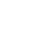 Similarity between a testing case and support vectors!
CS@UVa
CS 6501: Text Mining
38
How to construct a kernel
Just like the requirement for a distance metric
CS@UVa
CS 6501: Text Mining
39
Common kernels
CS@UVa
CS 6501: Text Mining
40
Special kernels for text data
k-mers kernel (length k substrings)
Insight of string kernel:
Lodhi, Huma, et al. "Text classification using string kernels." The Journal of Machine Learning Research 2 (2002): 419-444.
CS@UVa
CS 6501: Text Mining
41
Special kernels for text data
String kernel v.s. Ngram kernel v.s. word kernel
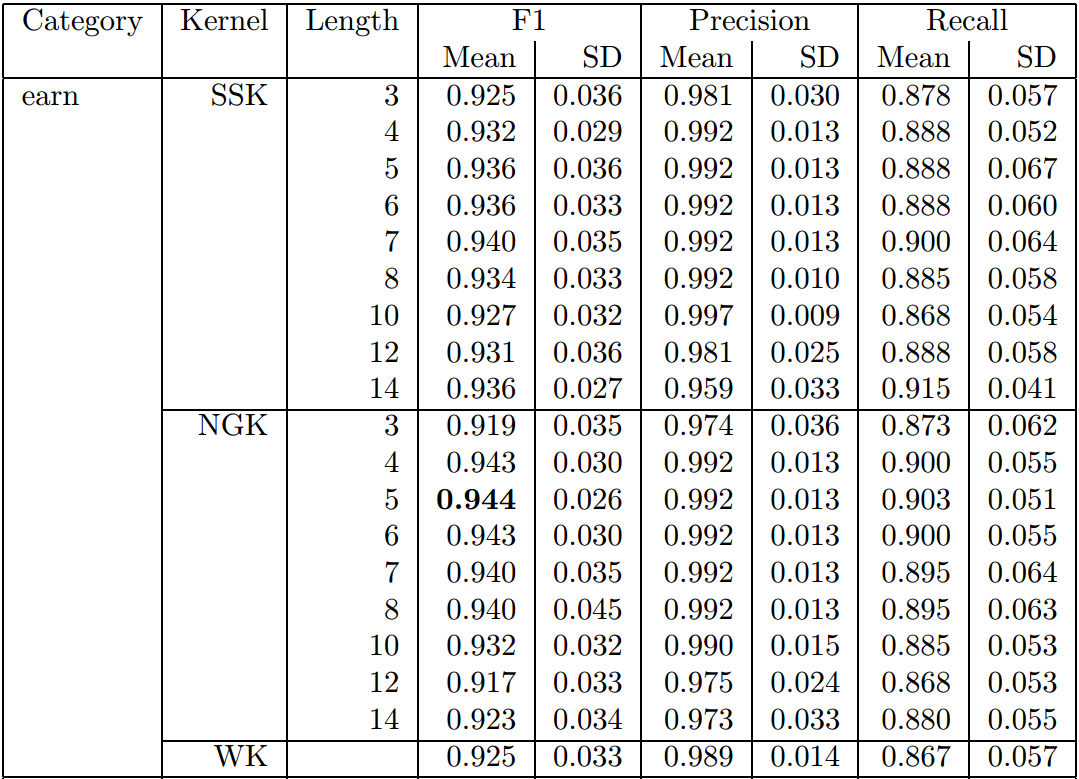 SVM classification performance on Reuters categories
CS@UVa
CS 6501: Text Mining
42
Special kernels for text data
Tree kernel
Similar?
Barack Obama is the president of the United States.
Elon Musk is the CEO of Tesla Motors.
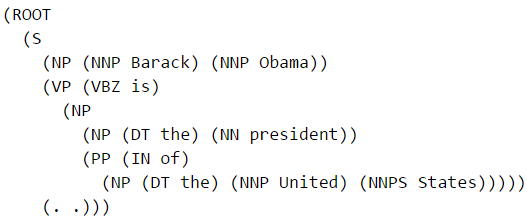 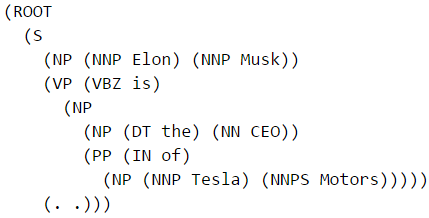 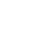 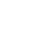 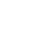 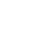 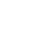 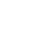 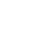 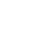 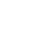 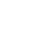 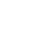 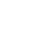 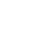 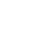 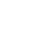 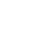 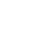 Almost identical in their dependency parsing tree!
CS@UVa
CS 6501: Text Mining
43
Special kernels for text data
Can be relaxed to allow subsequent computation under unmatched nodes
otherwise
Culotta, Aron, and Jeffrey Sorensen. "Dependency tree kernels for relation extraction." Proceedings of the ACL. P423-429, 2004.
CS@UVa
CS 6501: Text Mining
44
Special kernels for text data
Can be relaxed to allow subsequent computation under unmatching nodes
otherwise
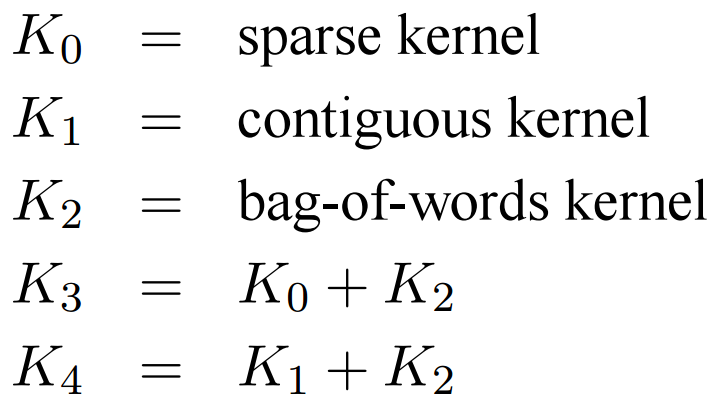 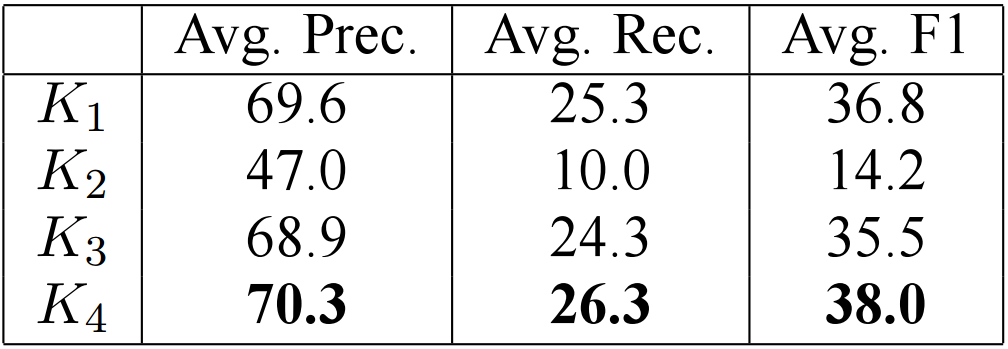 Relation classification performance
CS@UVa
CS 6501: Text Mining
45
Recap: rethink about dual form SVM
We still don’t need this explicit feature mapping!
Similarity between a testing case and support vectors!
CS@UVa
CS 6501: Text Mining
46
Recap: special kernels for text data
k-mers kernel (length k substrings)
Insight of string kernel:
Lodhi, Huma, et al. "Text classification using string kernels." The Journal of Machine Learning Research 2 (2002): 419-444.
CS@UVa
CS 6501: Text Mining
47
Recap: special kernels for text data
Tree kernel
Similar?
Barack Obama is the president of the United States.
Elon Musk is the CEO of Tesla Motors.
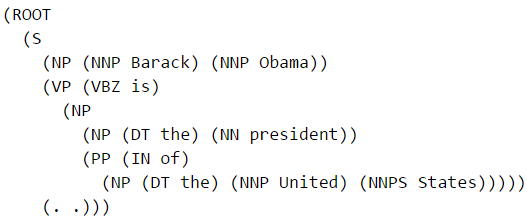 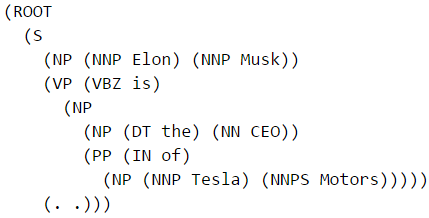 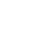 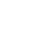 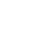 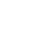 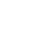 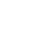 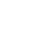 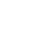 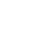 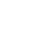 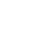 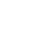 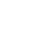 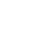 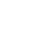 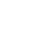 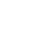 Almost identical in their dependency parsing tree!
CS@UVa
CS 6501: Text Mining
48
Recap: special kernels for text data
Can be relaxed to allow subsequent computation under unmatching nodes
otherwise
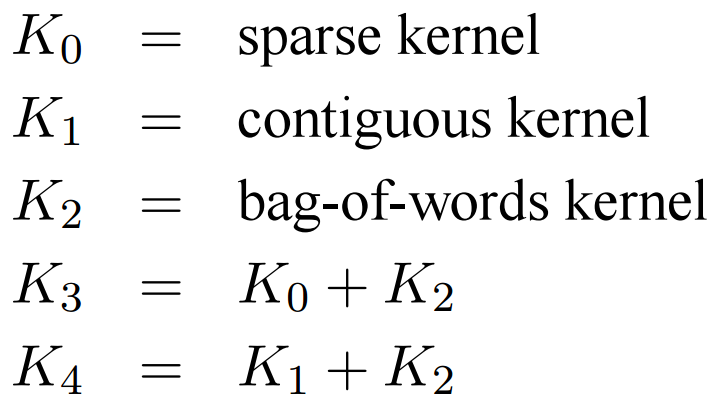 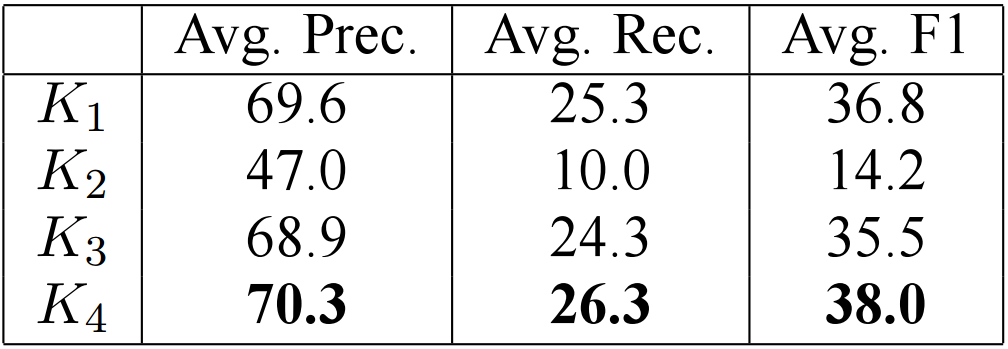 Relation classification performance
CS@UVa
CS 6501: Text Mining
49
Popular implementations
General SVM 
SVMlight (http://svmlight.joachims.org)
libSVM (http://www.csie.ntu.edu.tw/~cjlin/libsvm)
SVM classification and regression
Various types of kernels
CS@UVa
CS 6501: Text Mining
50
Popular implementations
Linear SVM 
LIBLINEAR (http://www.csie.ntu.edu.tw/~cjlin/liblinear)
Just for linear kernel SVM (also logistic regression)
Efficient optimization by dual coordinate descent
CS@UVa
CS 6501: Text Mining
51
Popular implementations
LIBLINEAR v.s. general SVM
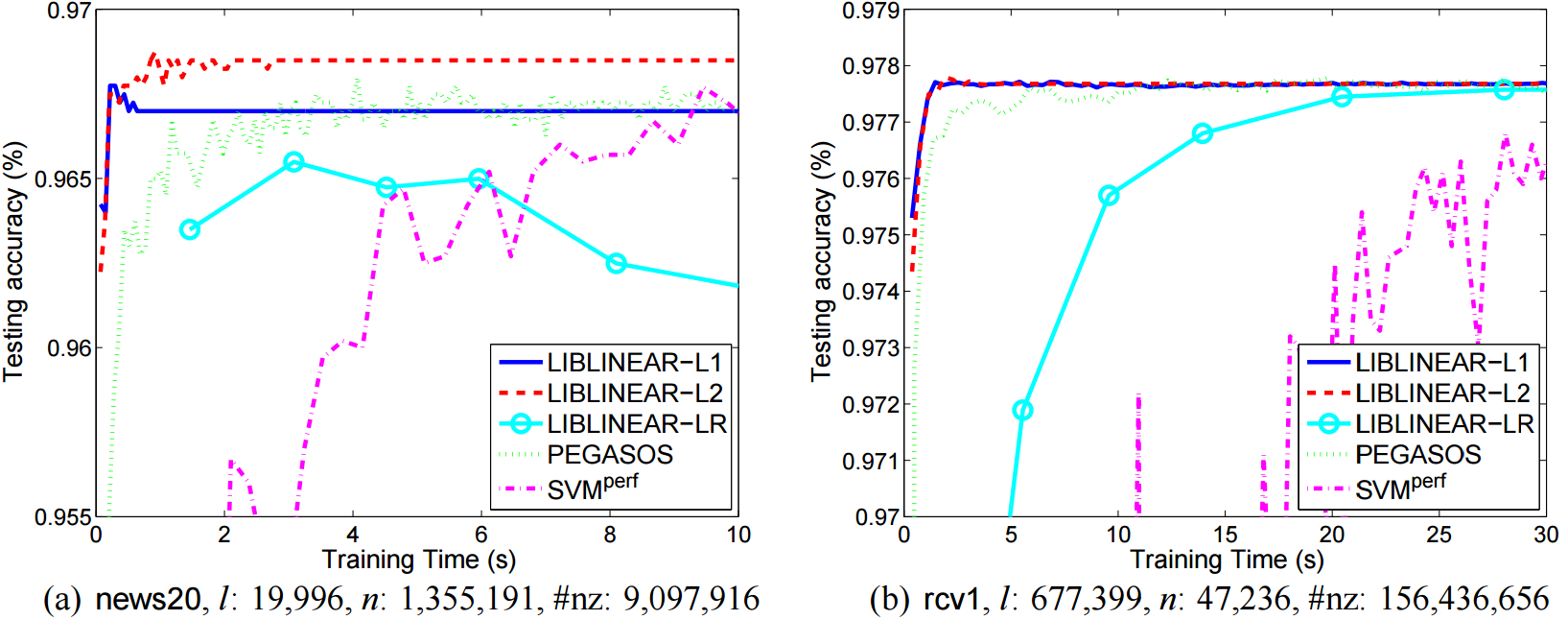 Fan, Rong-En, et al. "LIBLINEAR: A library for large linear classification." The Journal of Machine Learning Research 9 (2008): 1871-1874.
CS@UVa
CS 6501: Text Mining
52
What you should know
The idea of max margin 
Support vector machines
Linearly separable v.s. non-separable cases
Slack variable and dual form
Kernel method
Different types of kernels
Popular implementations of SVM
CS@UVa
CS 6501: Text Mining
53
Today’s reading
Introduction to Information Retrieval
Chapter 15: Support vector machines and machine learning on documents
Chapter 14: Vector space classification
14.4 Linear versus nonlinear classifiers
14.5 Classification with more than two classes
CS@UVa
CS 6501: Text Mining
54